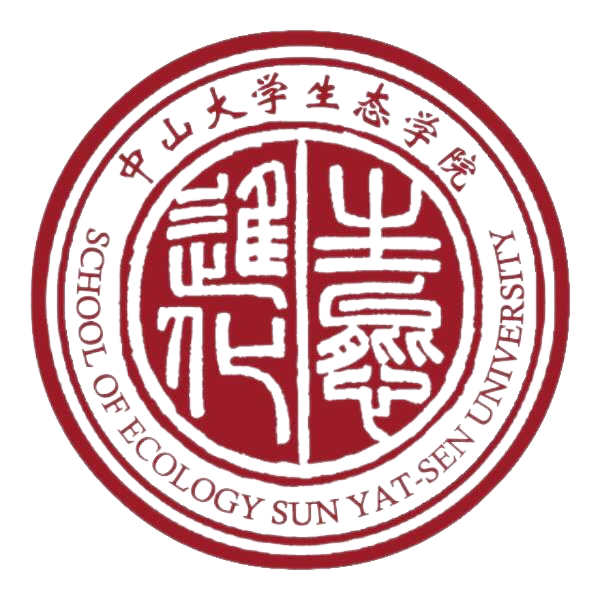 研究生国家奖学金申请陈述
汇报人：
日   期：
1
1
2
3
思想品行
目录
学习成绩及获奖情况
学术成果及学术活动
CONTENTS
4
其他
2
一、思想品行
3
二、学业成绩及获奖情况
介绍获奖信息时，建议将证书等证明材料呈现在PPT上，同时要写明获奖日期及奖项名称（名称应与证书保持一致）等信息，团体奖项的，应说明本人排名。
老生需汇报在校期间学业课程情况，写明学分及必修或选修；新生应注明统招或推免，并写明录取成绩。
4
三、学术成果及学术活动
介绍学术成果时，应注明本人排名，着重强调本人贡献部分。不能将集体成果讲述为个人成果。
介绍论文时，请写明年份及IF并标红。
未正式发表的文章不要列入。
如陈述中出现第一单位非中大的成果，但是前置学位单位为第一单位的，请用红色字体等显著方式标明，并在陈述时特别说明。
5
四、其他
除前述三者外，其余本人认为与申请奖助金有关的信息可以在此部分列出，如社会实践、公益服务、学生工作等。
6
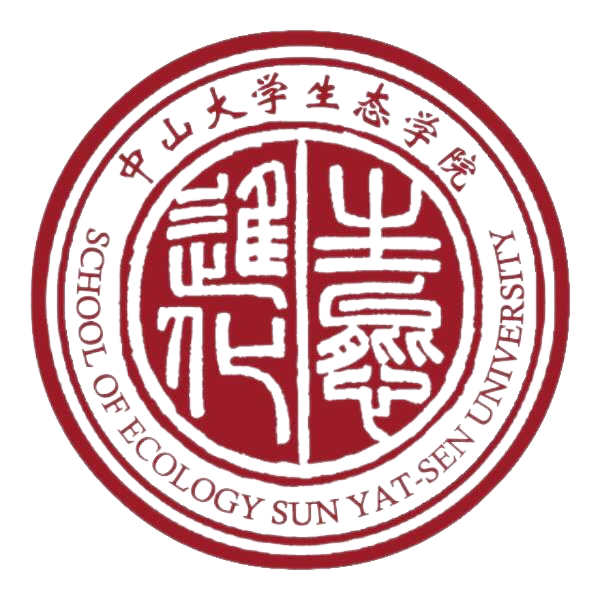 敬请批评指正！
7